Модуль числа
Вчитель математики 
Зеленогірської ЗОШ І-ІІІ ст
Косюга Л.І.
Запишіть координати вказаних точок.
Знайдіть серед цих точок точки, координати яких – протилежні числа.
А
С
Д
М
В
К
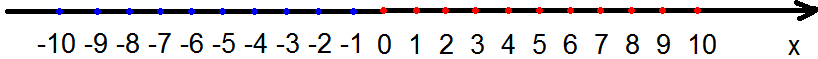 Знайдіть відстань від початку відліку до точок координатної прямої:
А(-7), В(5), С(-3), Д(0)
А
С
В
Д
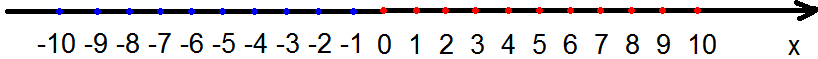 Чи може шукана відстань бути від’ємним числом? Нулем?
Як пов’язана шукана відстань з координатою точки?
Чи може відстань від початку відліку до заданої точки дорівнювати координаті цієї точки?
В яких випадках – ні?
Модуль числа – це відстань від цього числа до початку відліку.
Модуль – число невід’ємне.
Модуль додатного числа є це саме число.
Модуль нуля дорівнює нулю.
Модуль від’ємного числа є число, протилежне до даного.
Протилежні числа мають однаковий модуль.
А(-7)                                                     С(7)




І-7І=І7І
Протилежні числа мають однаковий модуль.
А
С
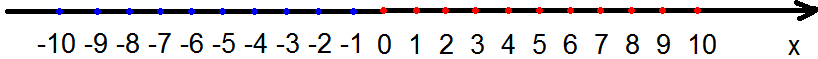 Розв’яжіть рівняння:
ІхІ=4



Х₁=4
Х₂=-4
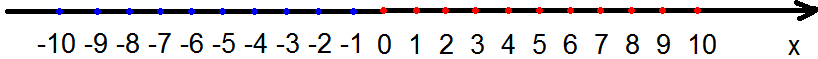 Розв’яжіть нерівність:
І х І< 8




-8 < х < 8
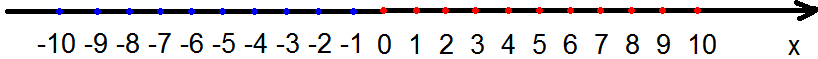 Питання для самоконтролю:
Що називають модулем числа?
Як позначають модуль числа?
Як знайти модуль додатного числа або 0?
Як знайти модуль від’ємного числа?
Чи може модуль деякого числа бути від’ємним?
Якими є модулі двох протилежних чисел?